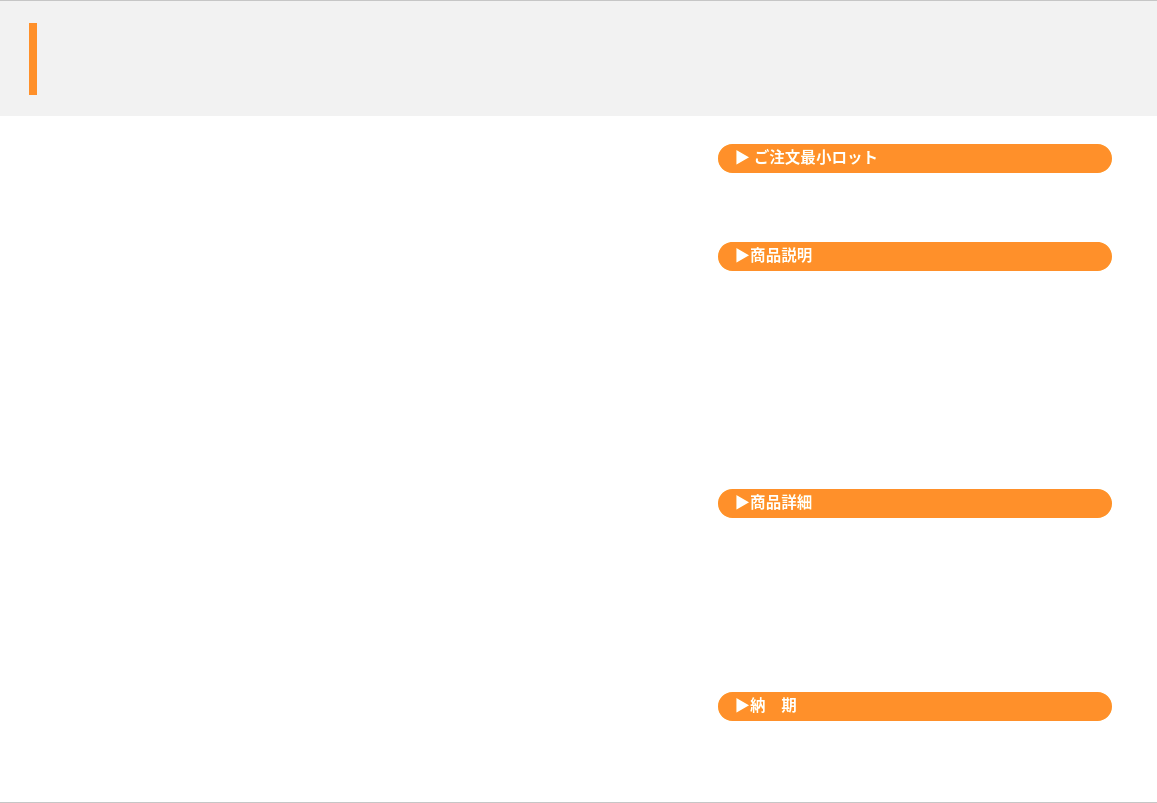 ライト付4wayペン
4wayペンに新たな仲間が加わった！
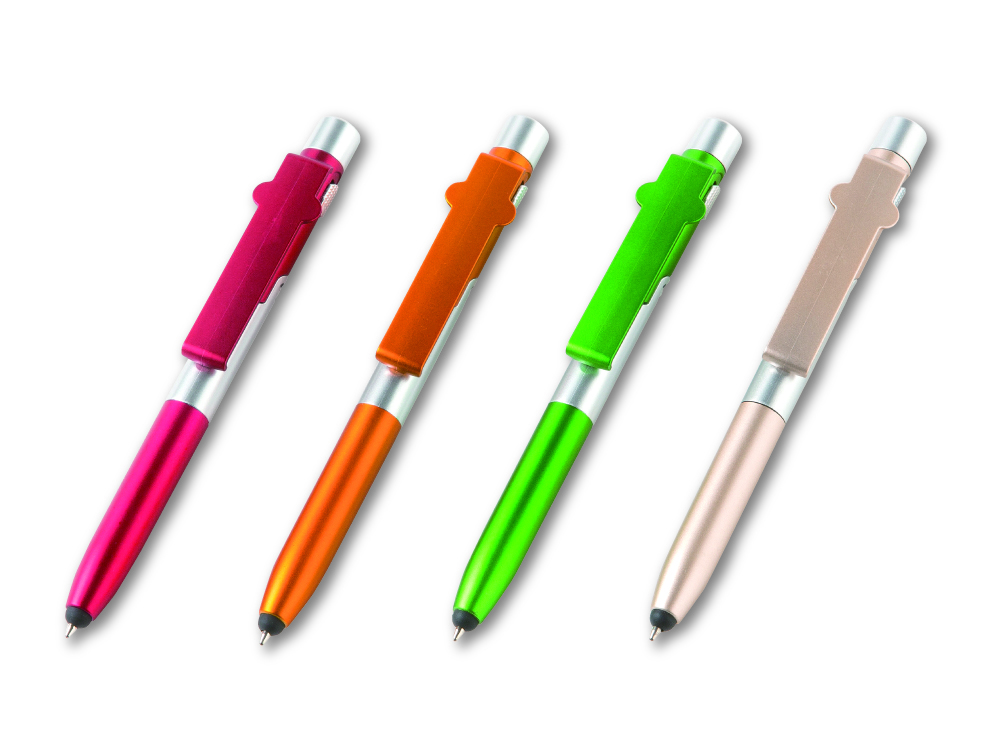 5,000本から
ボールペン、タッチペン、スマホスタンド、ライトの機能がこれ1本に集約
手元を照らすライト
軸部を曲げれば簡単にスマホスタンドに変身
ボールペンは高級感のあるツイスト式
スイッチでライトがON・OFF可能に
クリップ部に名入れ可能
ペンの域を超えたノベルティグッズです。
5,000本からの受注生産品になります。
品　番　　org395
サイズ　　全長約138mm
材　質　　ABS等
印　刷　　1C
外　装　　個別PP袋入
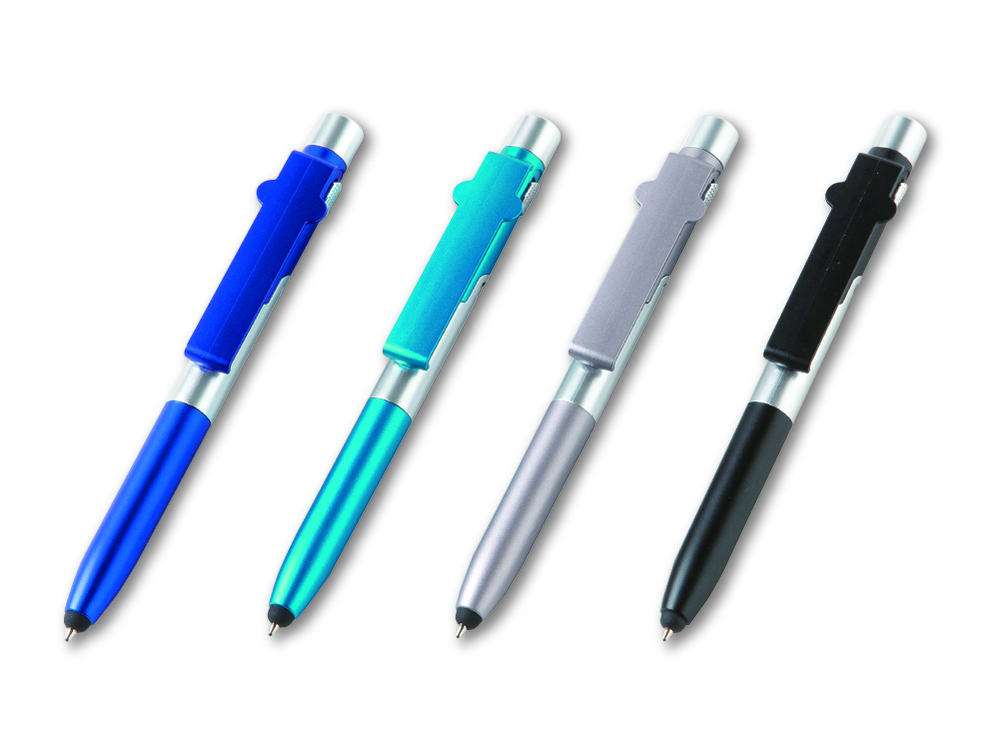 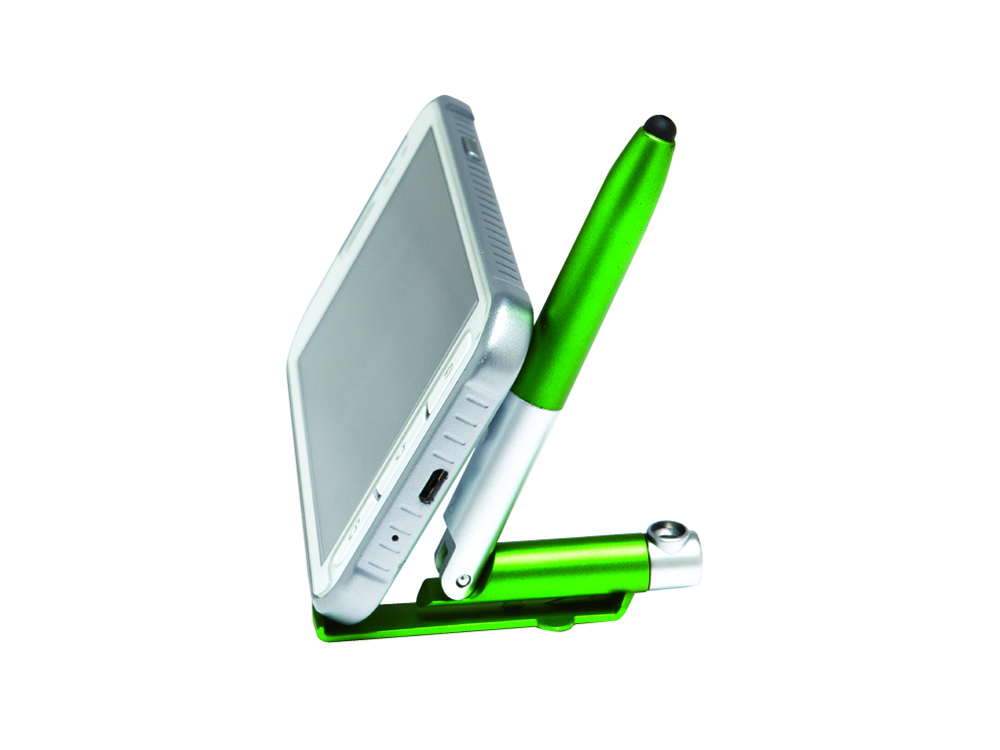 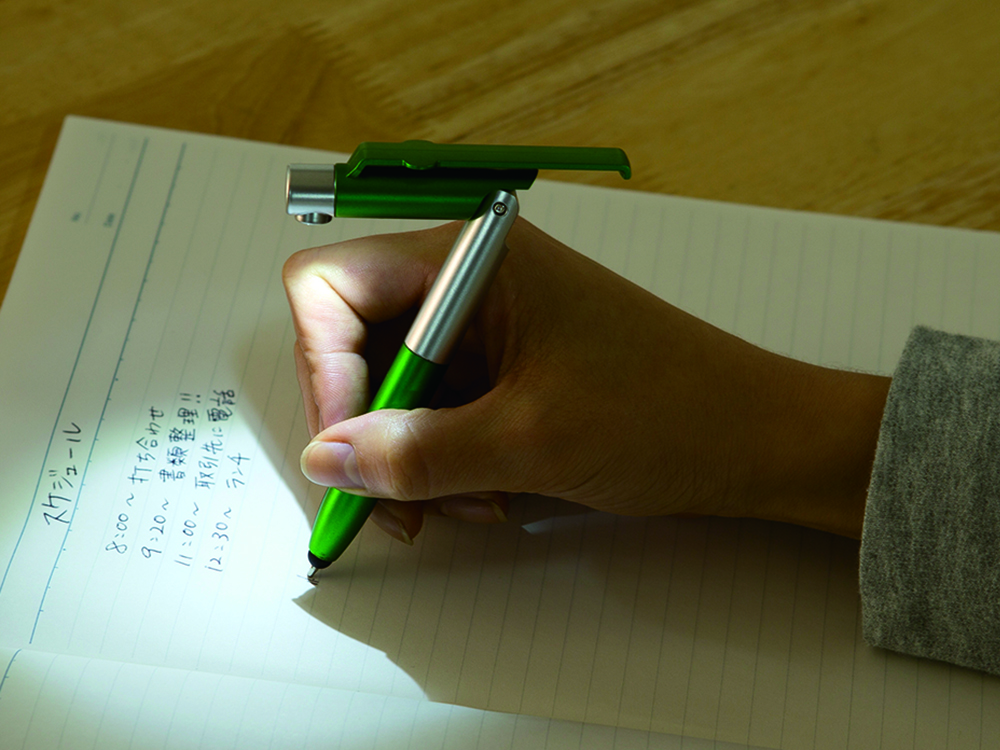 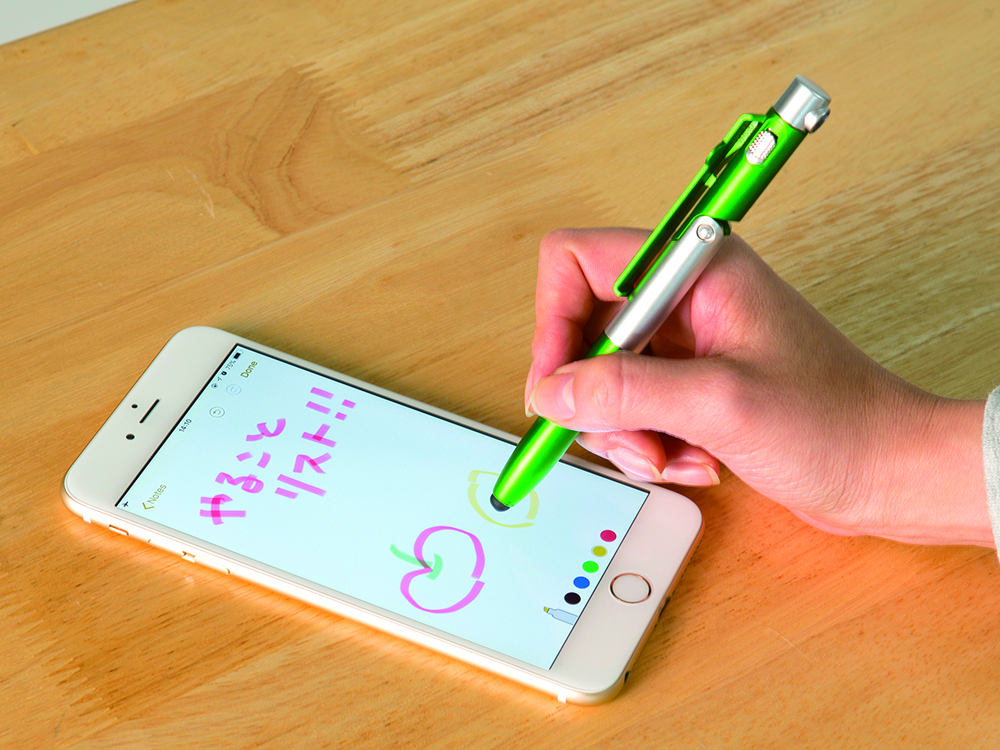 校了後約40日～